Der Peer-Education-Ansatz
Der Peer-Education-Ansatz
„Peer“
kann annähernd mit „Gleichaltrige“ übersetzt werden
beschreibt eine Person, die einer anderen gleichgestellt ist bzw. derselben sozialen Gruppe angehört
Peers nehmen für die Übernahme von Werten, Normen wie auch Verhaltensweisen eine bedeutsame Rolle ein
Grundannahme: Jugendliche lernen besser von Jugendlichen als von Erwachsenen

Peer-Education meint somit:
den Aufbau eines Angebots gegenseitiger Unterstützung und Hilfe
aber auch die Beeinflussung und Anpassung 
durch Gleichaltrige
Nörber, 2003
Ziele der  studentischen Peer-Beraterung
Warum werden Studierende zu eCHECKUP-Peer-Berater:innen ausgebildet?
Viele Studierende erreichen und diese zur Reflektion des eigenen Alkoholkonsums anregen.
Durch die Qualifizierung werden Studierende, die sich als Peer-Berater:innen ausbilden lassen (Sie!) unmittelbar erreicht und zur Reflektion angeregt. 
Die Peers / Sie können bei Peer-Aktionen auf dem (virtuellen) Campus andere Studierende auf Augenhöhe auf das Thema Alkohol, den eigenen Konsum und das Onlineprogramm eCHECKUP TO GO-Alkohol ansprechen. Dadurch werden mittelbar weitere Studierende erreicht.
Das Thema Alkohol an Hochschulen enttabuisieren. 
Durch Peer-Aktionen erfolgt die Thematisierung.
Ansprechend sein, d. h. nicht verurteilend, nicht von oben herab, niederschwellig und motivierend.
Durch den Einsatz von studentischen Peer-Berater:innen erfolgt eine Ansprache auf Augenhöhe.
Im Sinne des Setting-Ansatzes partizipativ vorgehen.
Die qualifizierten Peer-Berater:innen werden, indem sie Peer-Aktionen planen und durchführen, aktiv in die Prävention eingebunden.
3
eCHECKUP - Prävention des riskanten Alkoholkonsums bei Studierenden
Welche Ziele hat die Peerberatung?
[Speaker Notes: Hinweis für Lehrende: 
Gemeinsam mit den Teilnehmenden wird diskutiert, auf welche gemeinsamen Ziele sich die Teilnehmenden verständigen können und wie diese erreicht werden können/sollen. Die Ziele werden in die Pyramide eingetragen und können im Laufe des weiteren Seminarverlaufs wieder herangezogen werden.
Ein Beispiel einer solchen Abstimmung findet sich auf der nächsten (ausgeblendeten) Folie dieser Präsentation.]
Welche Ziele haben Sie?
[Speaker Notes: Hinweis für Lehrende: 
Gemeinsam mit den Teilnehmenden wird diskutiert, auf welche gemeinsamen Ziele sich die Teilnehmenden verständigen können und wie diese erreicht werden können/sollen. Die Ziele werden in die Pyramide eingetragen und können im Laufe des weiteren Seminarverlaufs wieder herangezogen werden.
Ein Beispiel einer solchen Abstimmung findet sich auf der nächsten (ausgeblendeten) Folie dieser Präsentation.]
Welche Ziele haben Sie?
[Speaker Notes: Hinweis für Lehrende: 
Gemeinsam mit den Teilnehmenden wird diskutiert, auf welche gemeinsamen Ziele sich die Teilnehmenden verständigen können und wie diese erreicht werden können/sollen. Die Ziele werden in die Pyramide eingetragen und können im Laufe des weiteren Seminarverlaufs wieder herangezogen werden.
Ein Beispiel einer solchen Abstimmung findet sich auf der nächsten (ausgeblendeten) Folie dieser Präsentation.]
Brainstorming
Durch welche Aktionen können Sie/ wir Studierende für das Thema Alkohol sensibilisieren und auf das Onlineprogramm aufmerksam machen?
7
Mögliche Peer-Aktionen
Wie kann die Auseinandersetzung mit dem Alkoholkonsum an der Hochschule angestoßen werden?
Peer-Aktionen können Online, im virtuellen Hochschulraum, und Offline, auf dem Campus der Hochschule, durchgeführt werden.
Sowohl mit Online-Aktionen als auch mit Offline-Aktionen können Studierende erreicht und zur Durchführung von eCHECKUP TO GO motiviert werden.
Im Rahmen der eCHECKUP-Peer-Qualifizierung wurden von Studierenden diverser Hochschulen unterschiedlichste Methoden für Offline- und Online-Peer-Aktionen entwickelt und erprobt. 
Die von anderen Studierenden entwickelten Methoden, aber auch deren Erfahrungen, sind dokumentiert und können Ihnen als Inspiration dienen.
8
Peer-Aktionen – auf dem Campus
Impressionen von Offline-Peer-Aktionen
Aktionsstände
Studentische Peer-Berater:innen verteilen 
beispielsweise kostenlose, alkoholfreie Cocktails 
und suchen ein lockeres Gespräch über Alkohol.
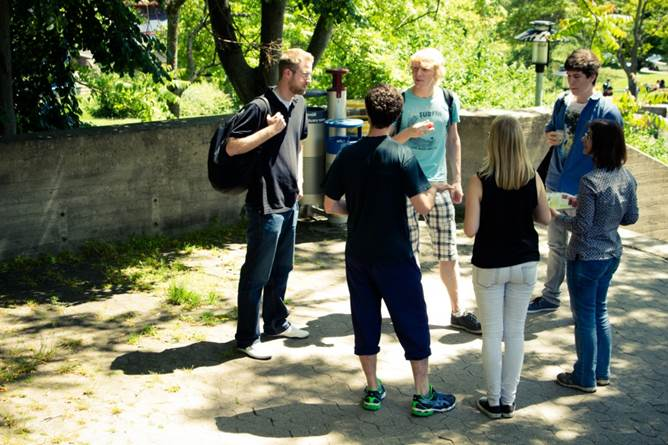 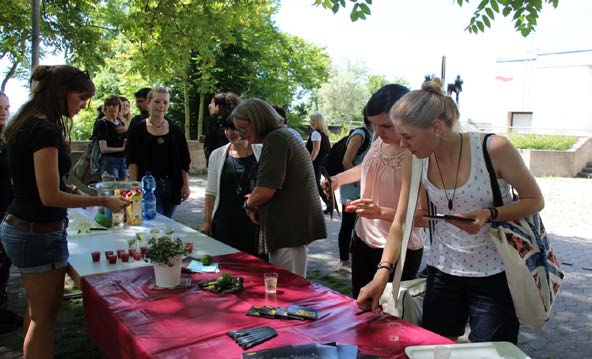 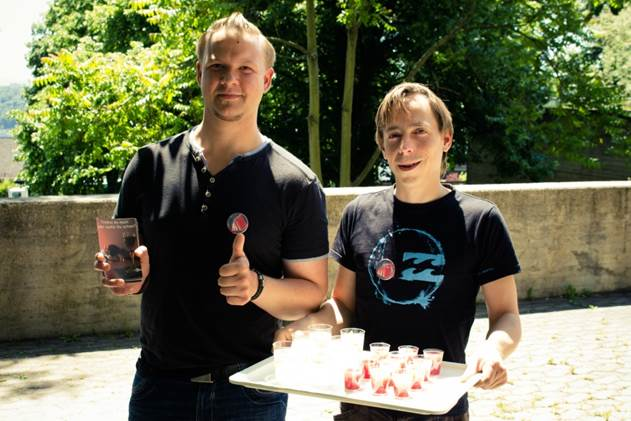 Bildquelle: Hochschule Esslingen, Projekt eCHECKUP-Alkohol
9
Peer-Aktionen – im virtuellen Hochschulraum
Impressionen von Online-Peer-Aktionen
(Youtube-)Videos & Podcasts
Podcasts u. a. zu 
persönlichen Erfahrungen
Alkohol in der Gesellschaft:
Erfahrungen Dritter
Videos u. a. zu: 
Gründe für Alkoholkonsum
Riskanter Konsum
Alkoholkonsum und Studium
eCHECKUP TO GO
Info-Flyer, FAQs, Newsletter
Ansprache der Studierenden bspw. über Hochschulwebsites oder E-Mail
Instagram-Stories
Übernahme des Hochschul-Instagram-Kanals durch Peer-Berater:innen
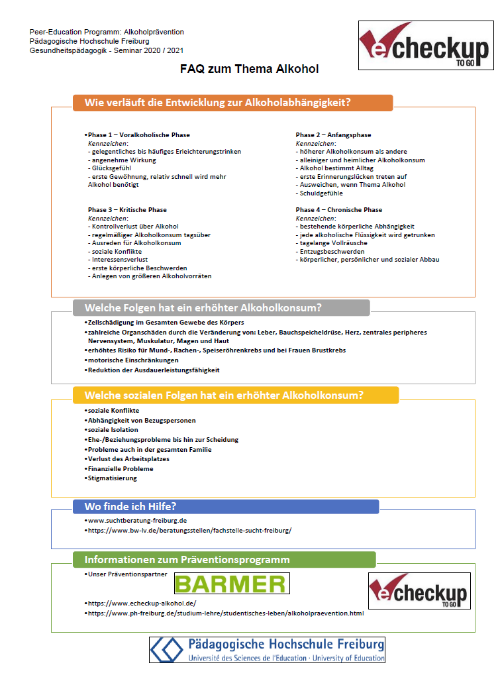 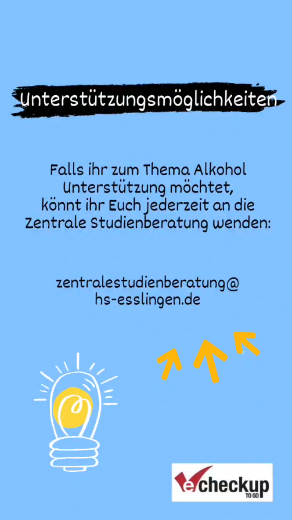 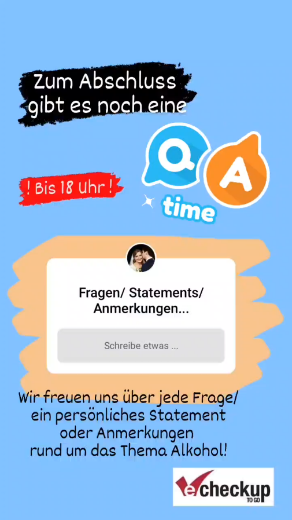 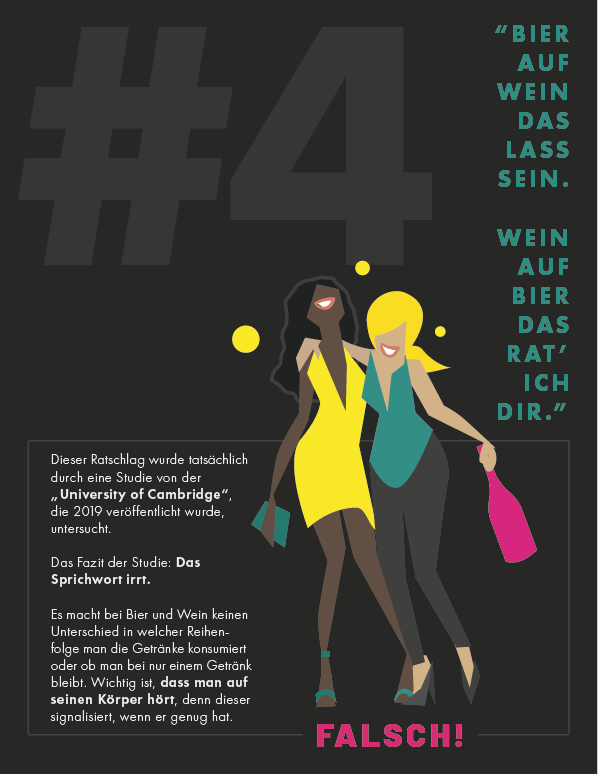 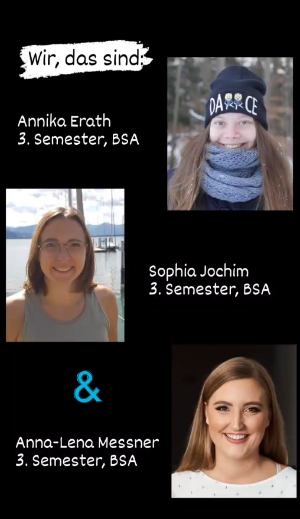 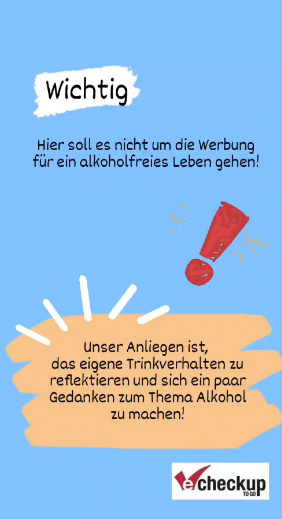 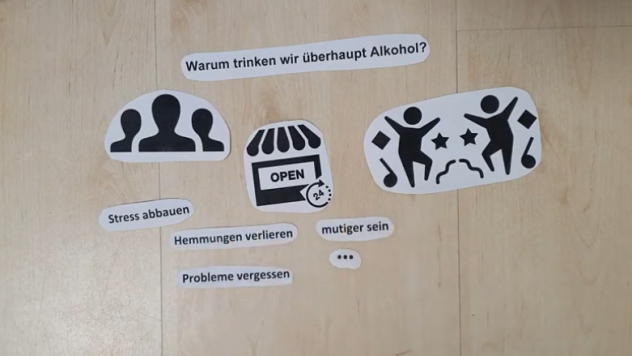 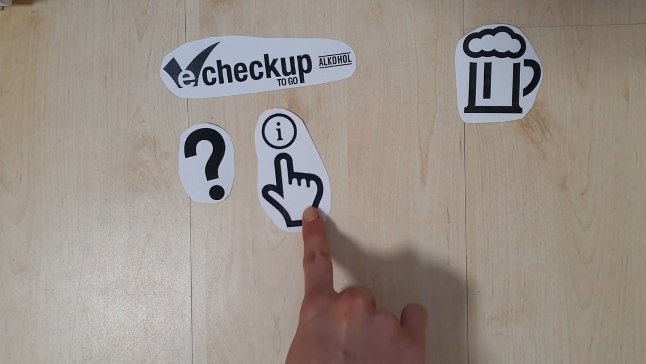 Bildquelle: https://www.ph-freiburg.de/studium/campus-und-leben/praeventionsprogramm-echeckup-to-go-alkohol.html (abgerufen am 15.03.2021)
Bildquelle: Hochschule Esslingen, Projekt eCHECKUP-Alkohol
Bildquelle: Hochschule Esslingen, Projekt eCHECKUP-Alkohol
10
Wie unterscheiden sich Online- und Offline-Peer-Aktionen?
11
Wie unterscheiden sich Online- und Offline-Peer-Aktionen?
12
Fazit – Online oder Offline
Welche Form sollte gewählt werden?
Beide Formate haben sich bewährt. Optimal ist eine Kombination aus Online- und Offlineaktivitäten.
Soll nur ein Format umgesetzt werden gilt es abzuwägen: 
Welche Form spricht Studierende unserer Hochschule derzeit potentiell eher an? 
Welche Form spricht Sie persönlich mehr an?

Bedenken Sie zudem:
Die Online-Aktionen bieten eine höhere Planungssicherheit hinsichtlich möglicher Einschränkungen aufgrund der Corona-Pandemie.
andererseits
Da lange Zeit wenig in Präsenz stattgefunden hat (und vieles Online) kann von einer höheren Attraktivität von Präsenzaktionen ausgegangen werden.
13